OUR COMMUNITY
The Past
Our Past Communities: The British
Our Past Communities: The British
The British are from Britain.
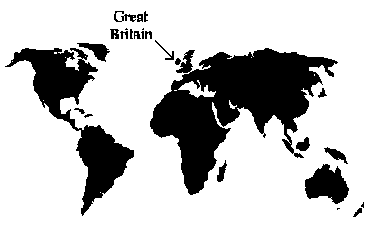 Our Past Communities: The British
BAKED OR BROILED FOOD
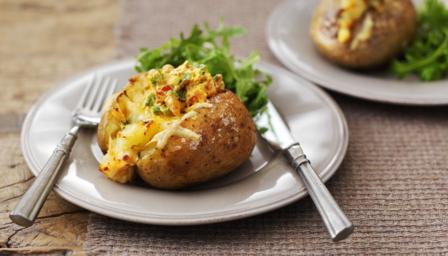 Our Communities: The British
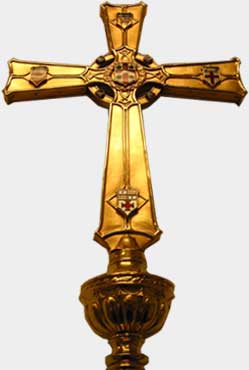 ANGLICAN
Our Past Communities: The British
The British had dances such as the Waltz.
Our Communities: The British
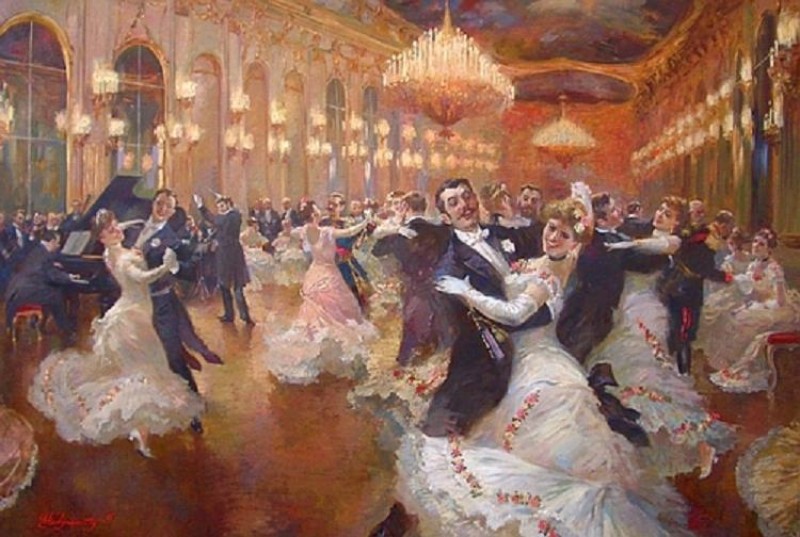 OUR COMMUNITIES: THE BRITISH
They brought stories or folktales.
Our Past Communities: The British
Places in Trinidad with British names are Waterloo.
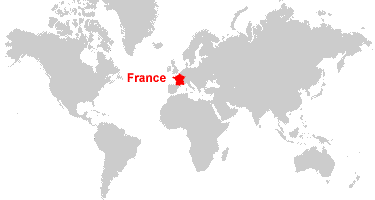 Our Past Communities
There are places in Trinidad that still have French names such as Boissiere, and in Tobago, Bon Accord.
Our Past Communities - French
The language, Patois also came from the French.
Our Past Communities: The French
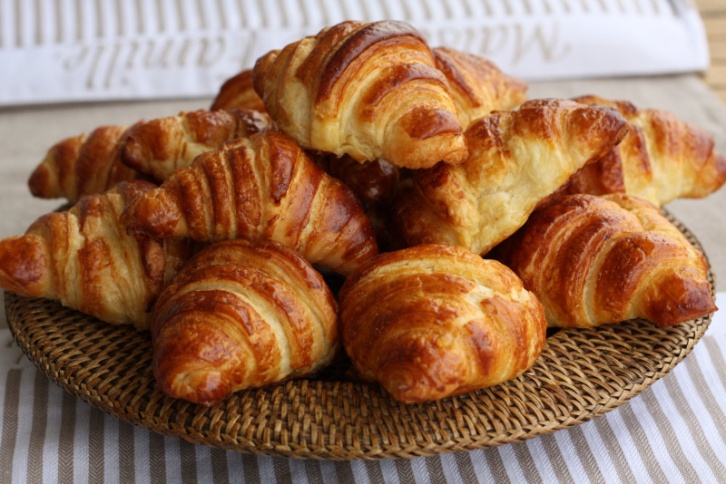 Croissants and Eclairs are French Food
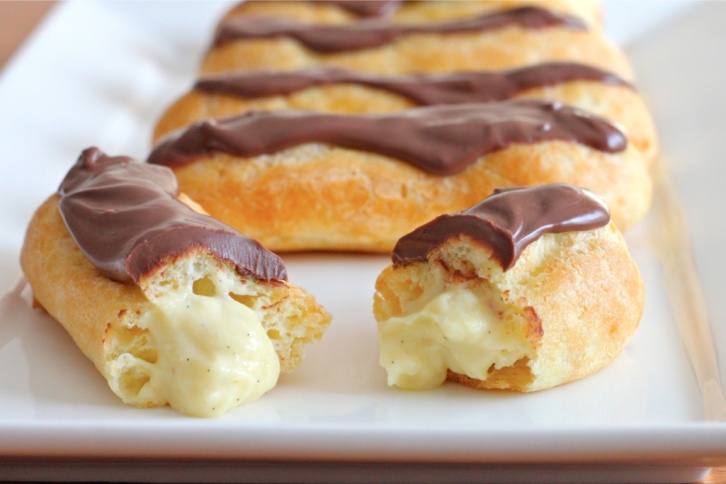 Our Past Communities: The French
Carnival came from the French.
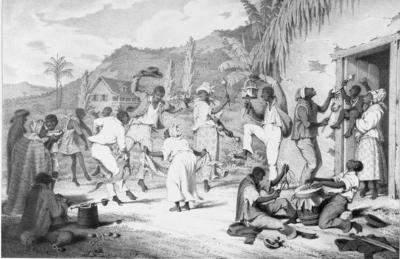 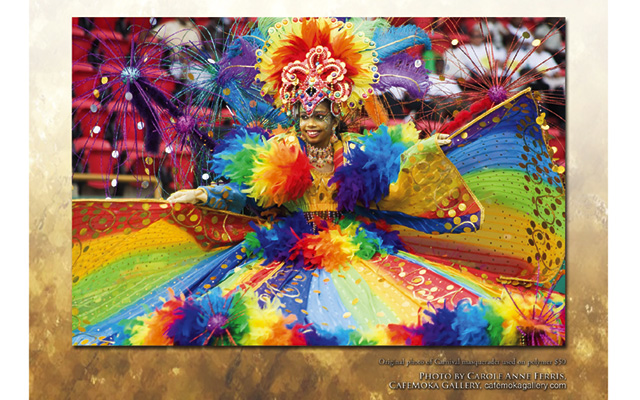 Our Past Communities - French
Pique and Bele are French dances.
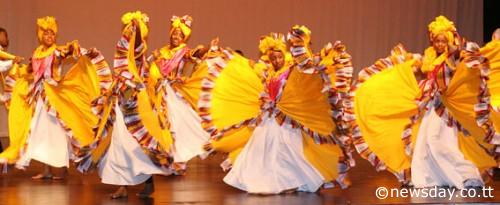 OUR PAST COMMUNITIES
The Africans
AFRICA
The Africans came from Africa
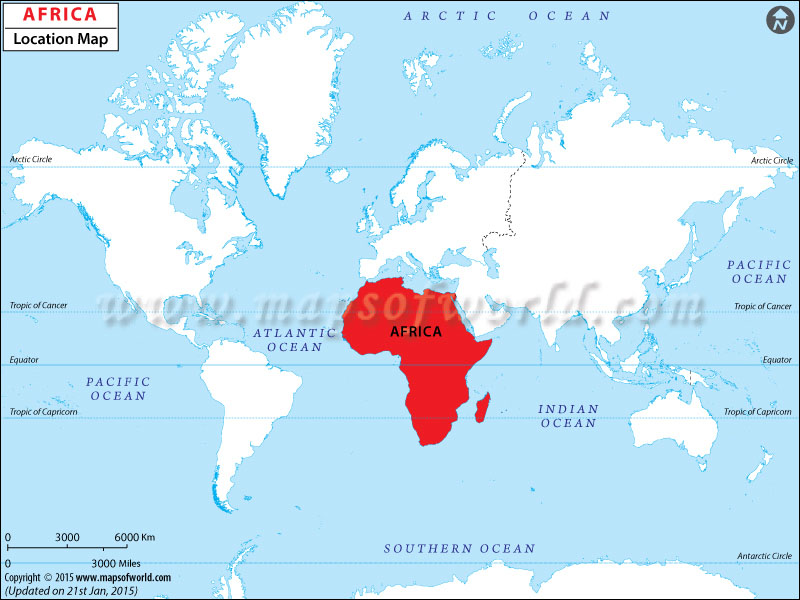 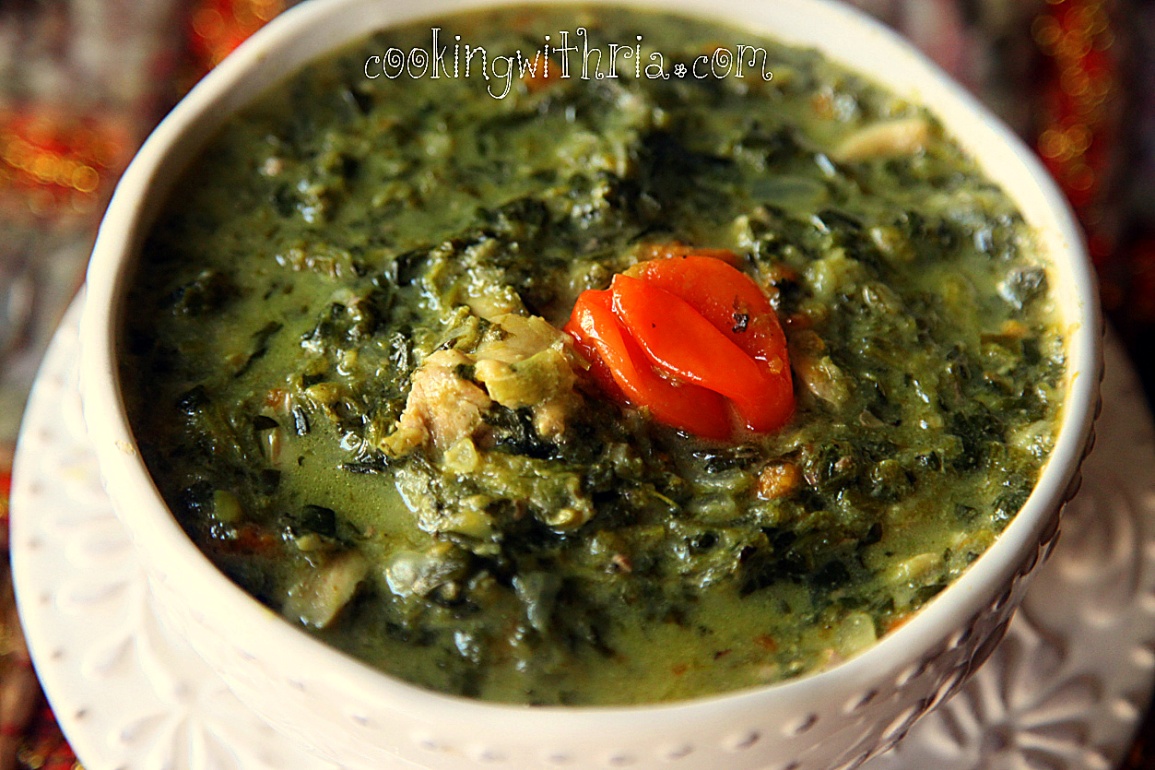 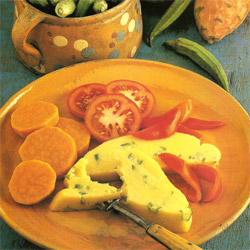 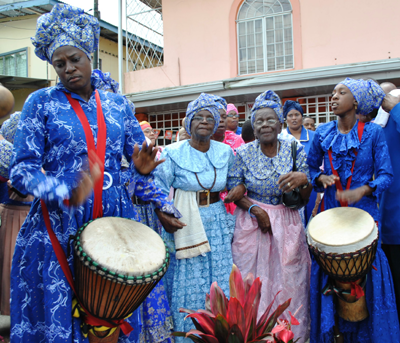 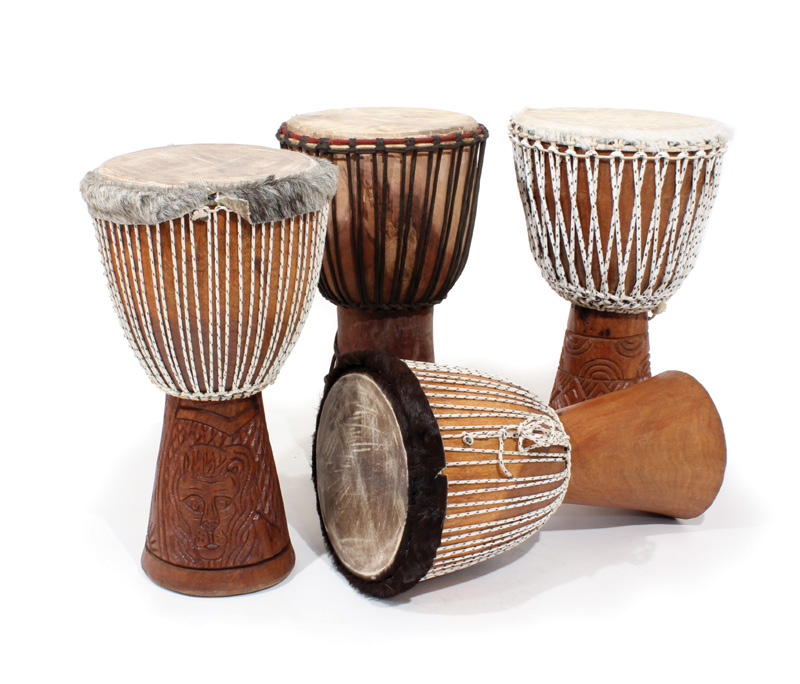 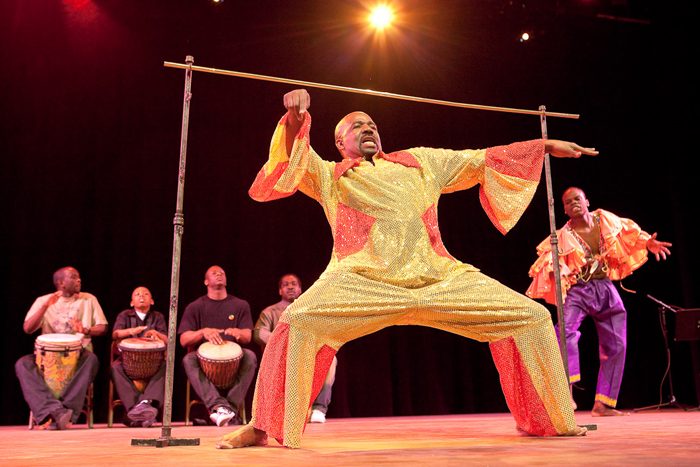 OUR PAST COMMUNITIES: AFRICA
The Language the Africans spoke was Yoruba.
Our Past Communities: India
Our Past Communities: India
The Indians came from India.
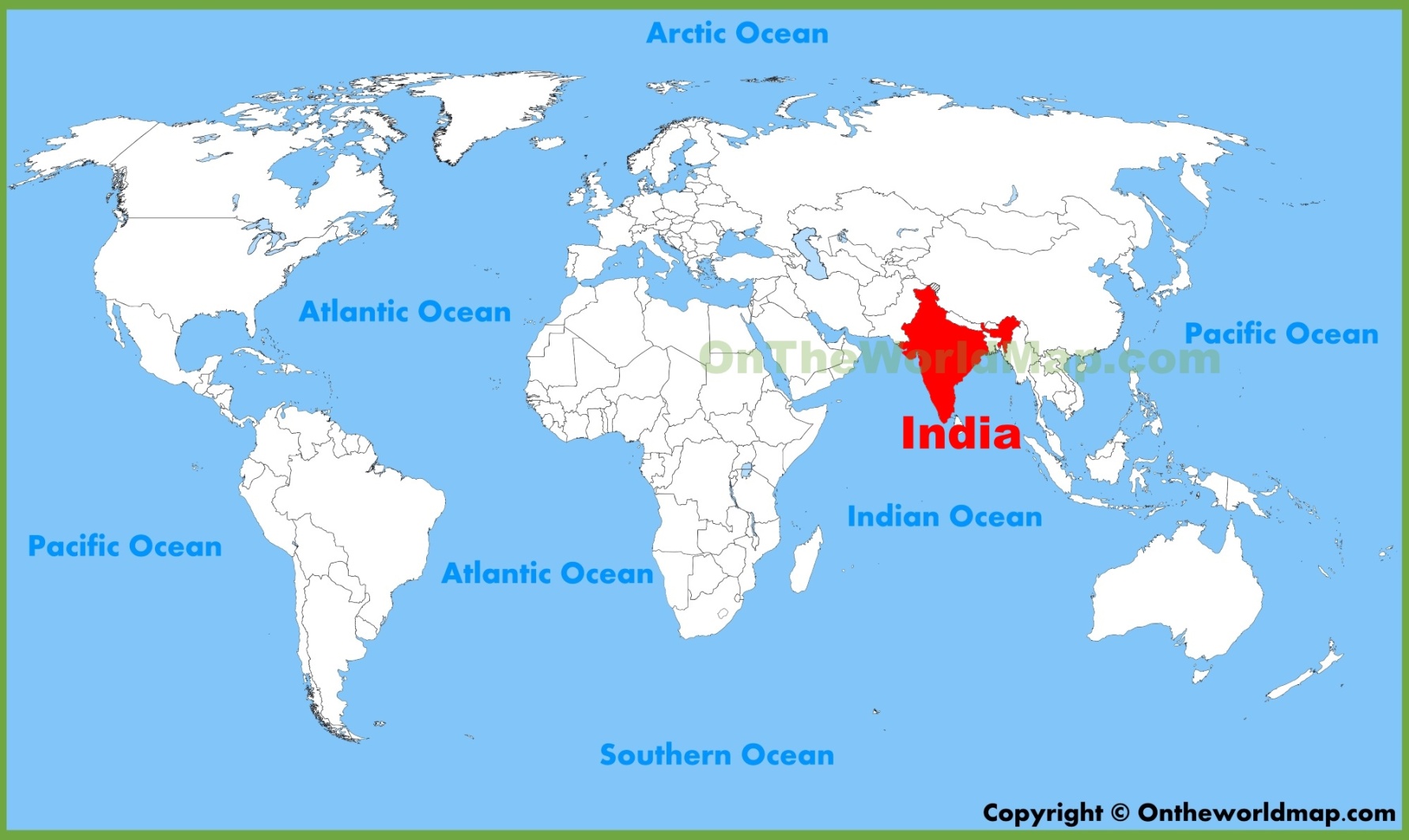 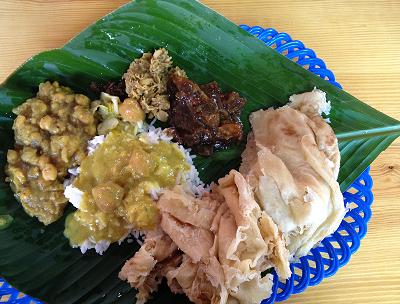 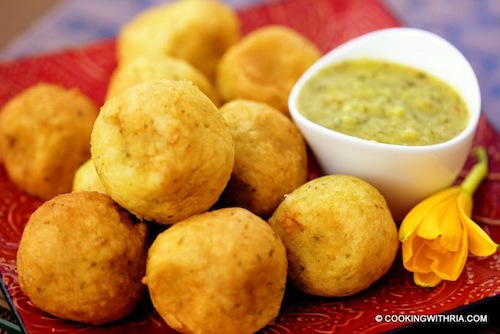 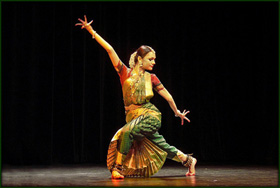 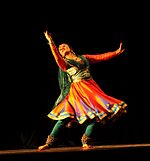 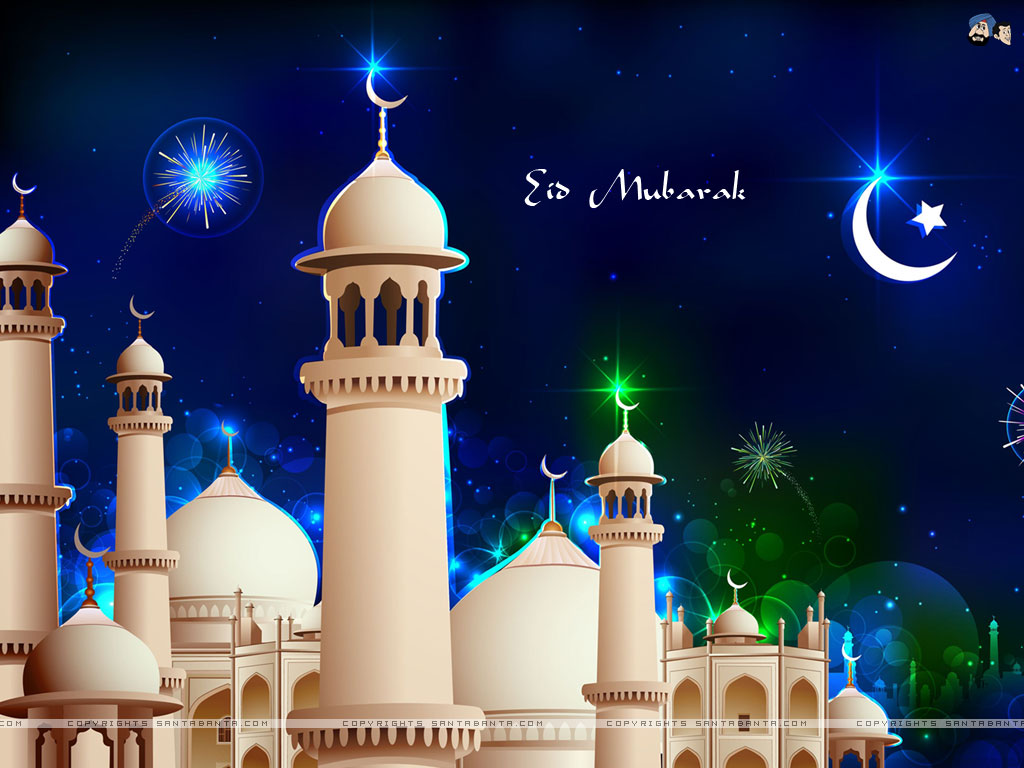 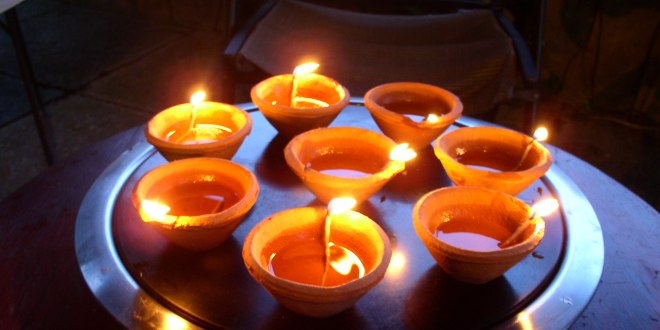 OUR PAST COMMUNITIES: CHINA
The Chinese came from China.
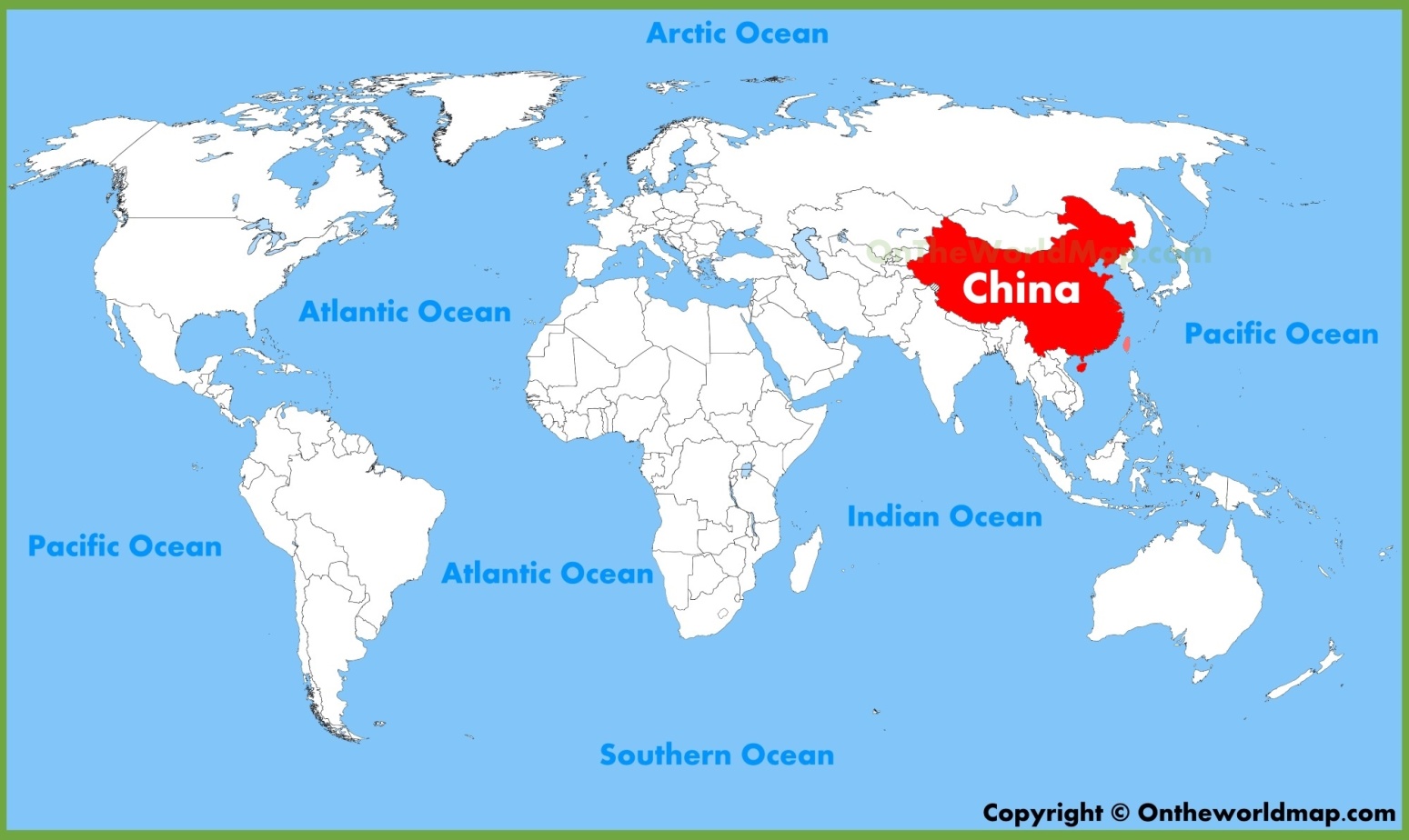 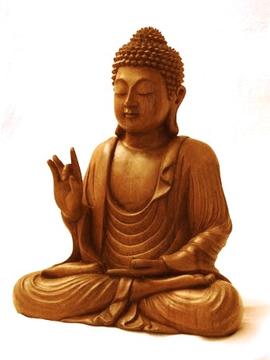 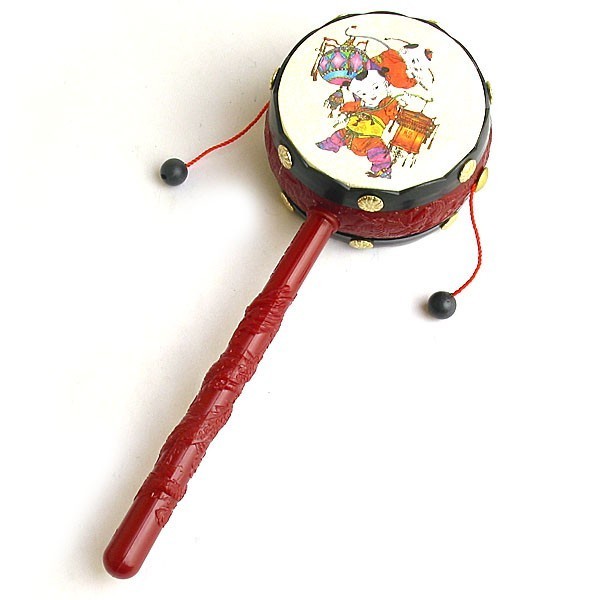 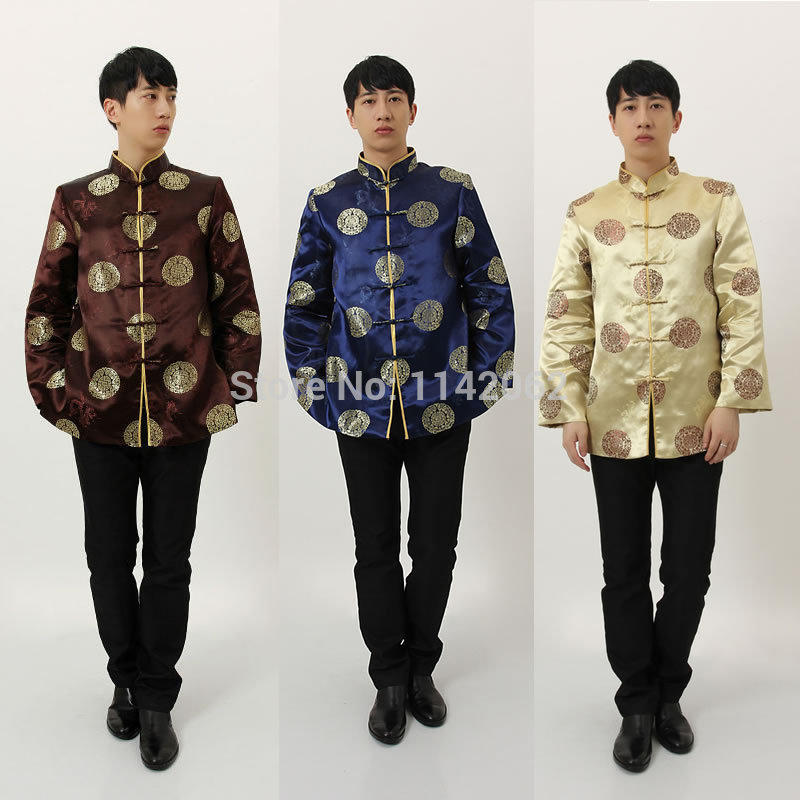 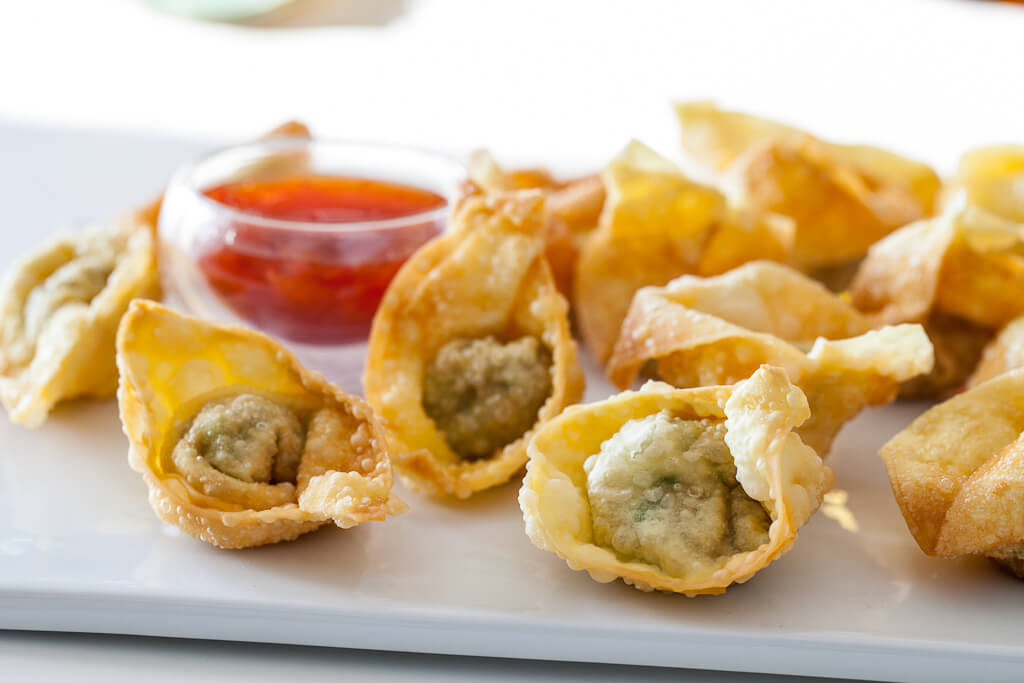 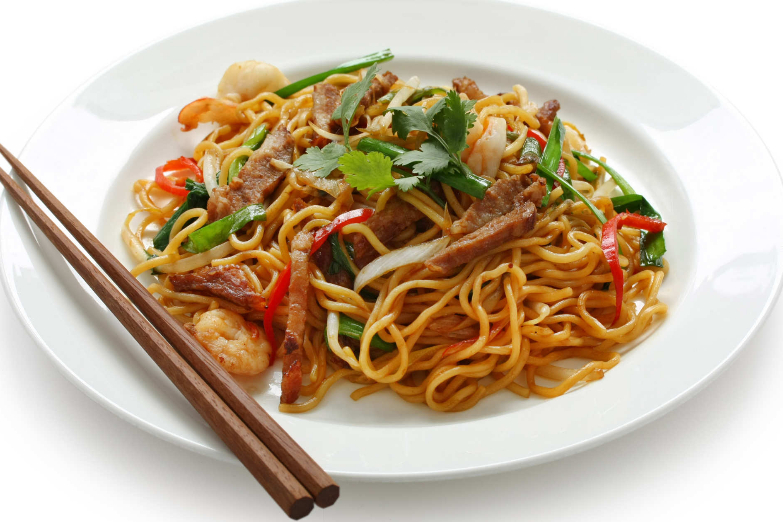 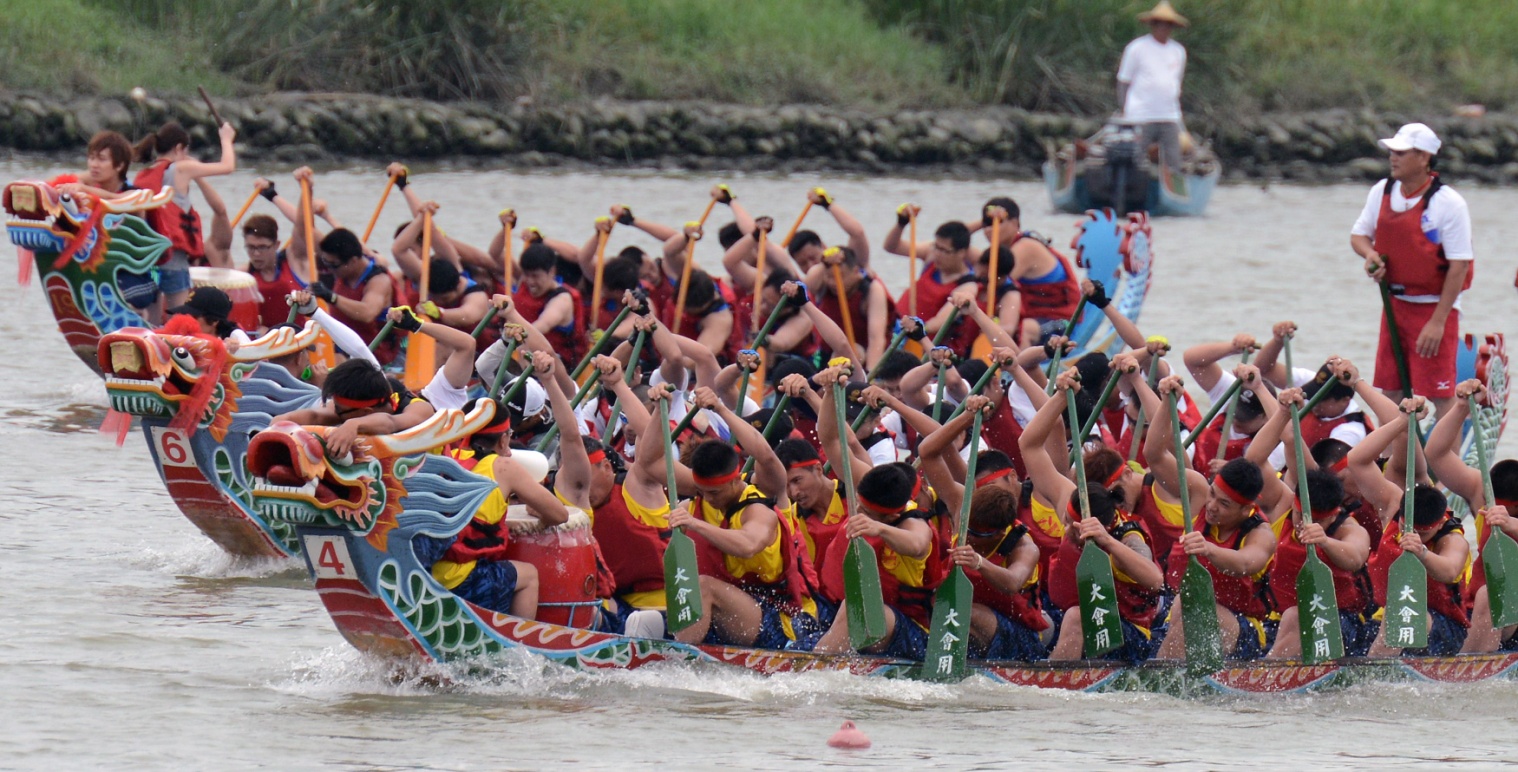